РОССИЯ В КОНЦЕ 16 ВЕКА
ЦАРЬ ФЕДОР ИОАННОВИЧ 
И БОРИС ФЕДОРОВИЧ ГОДУНОВ
ПРАВЛЕНИЕ ПОСЛЕДНЕГО РЮРИКОВИЧА
ЦАРЬ ФЕДОР ИОАННОВИЧ 1584-1598
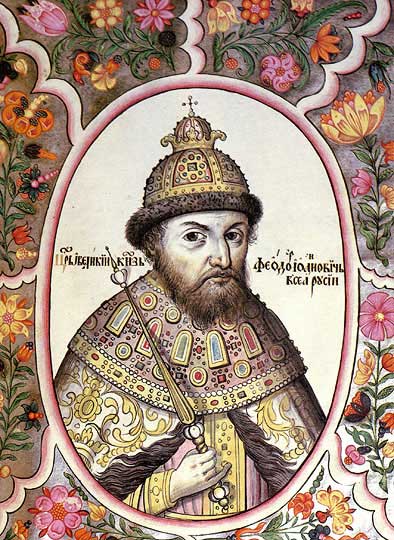 ВНУТРЕННЯЯ ПОЛИТИКА
ЗАКРЕПОЩЕНИЕ КРЕСТЬЯН: ( 1597 ВВЕДЕНИЕ «УРОЧНЫХ ЛЕТ»)
УЧРЕЖДЕНИЕ ПАТРИРШЕСТВА 1589 Г.
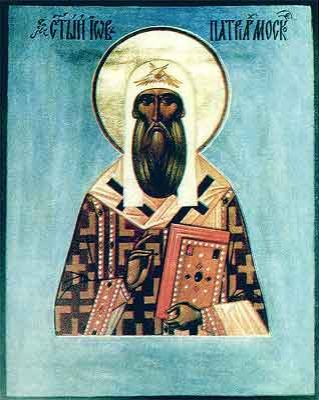 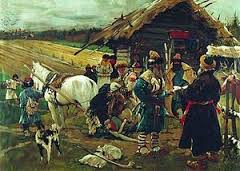 ВНЕШНЯЯ ПОЛИТИКА
ВОЗВРАЩЕНИЕ УТРАЧЕННЫХ ЗЕМЕЛЬ В ПРИБАЛТИКЕ
РАЗВИТИЕ ТОРГОВЛИ С ЕВРОПОЙ ЧЕРЕЗ АРХАНГЕЛЬСК
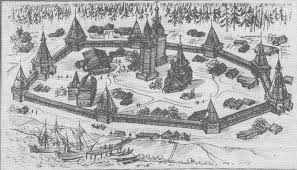 КОНЕЦ ДИНАСТИИ
УГЛИЧЕСКАЯ ТРАГЕДИЯ 1591 Г.
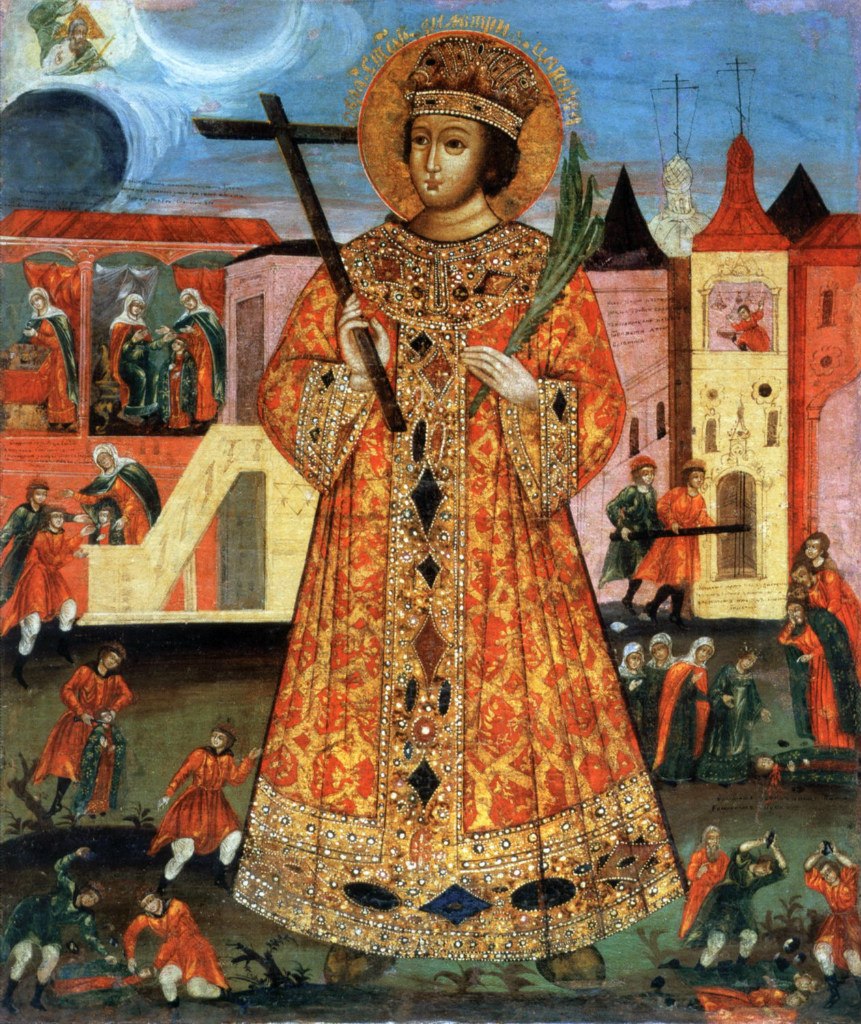 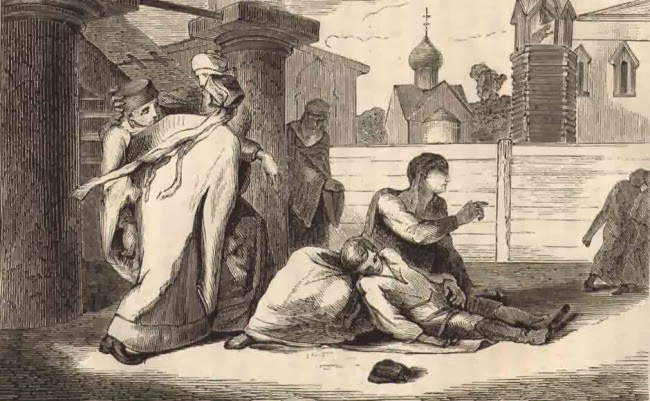 ИЗБРАНИЕ БОРИСА ФЕДОРОВИЧА  ГОДУНОВА
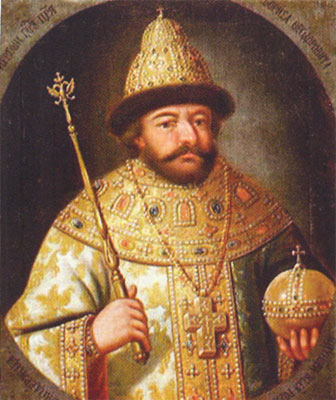 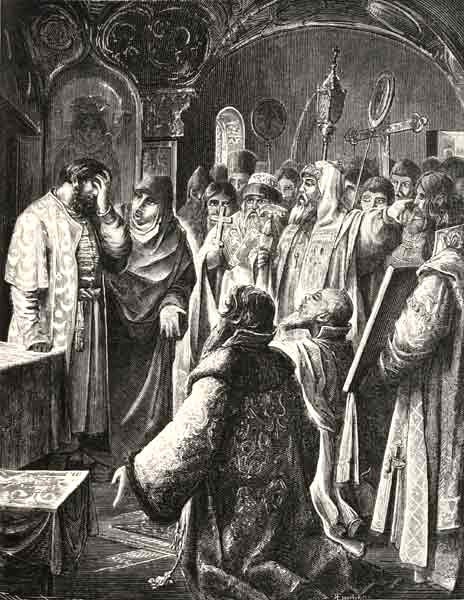 ПРАВЛЕНИЕ ГОДУНОВА
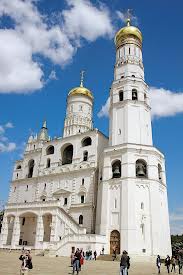 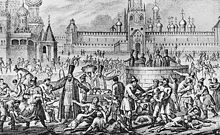 ПОЯВЛЕНИЕ САМОЗВАНЦА
ГРИГОРИЙ ОТРЕПЬЕВ
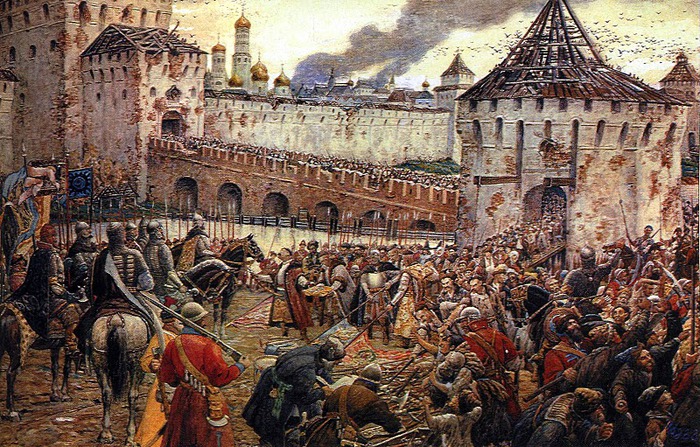 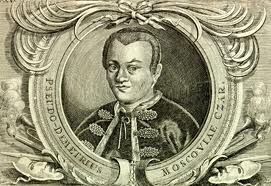 СМЕРТЬ ГОДУНОВА И ГИБЕЛЬ ЕГО СЕМЬИ
ФЕДОР БОРИСОВИЧ ГОДУНОВ
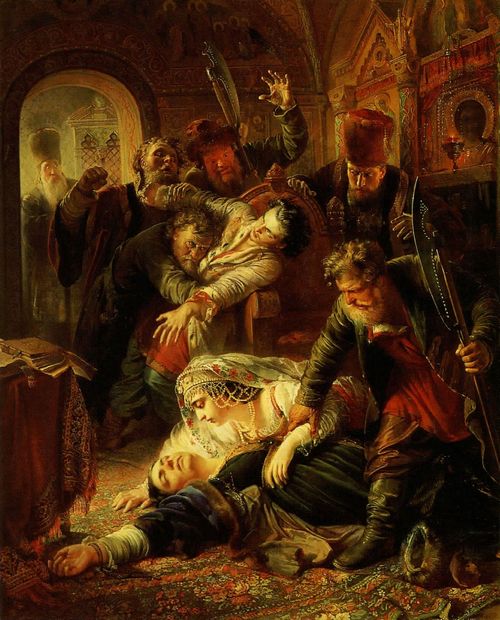 САМОЗВАНЕЦ НА РУССКОМ ТРОНЕ
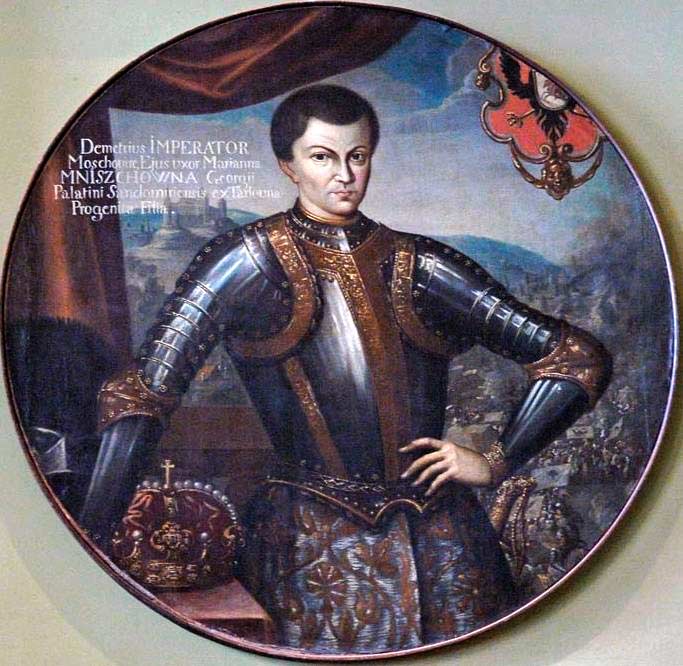 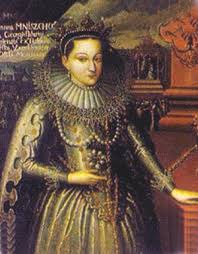 СМУТНОЕ ВРЕМЯ В РОССИИ В НАЧАЛЕ 17 ВЕКА
ПРИЧИНЫ СМУТЫ:
РАЗРУШЕНИЕ КРЕСТЬЯНСКОГО ХОЗЯЙСТВА, ГОЛОД И ВОССТАНИЯ 
НЕДОВОЛЬСТВО ПОМЕЩИКОВ ЮГА РОССИИ И КАЗАКОВ
БОРЬБА ЗА ВЛАСТЬ СРЕДИ БОЯРСТВА
ДИНАСТИЙНЫЙ КРИЗИС
ЛЖЕДМИТРИЙ 1
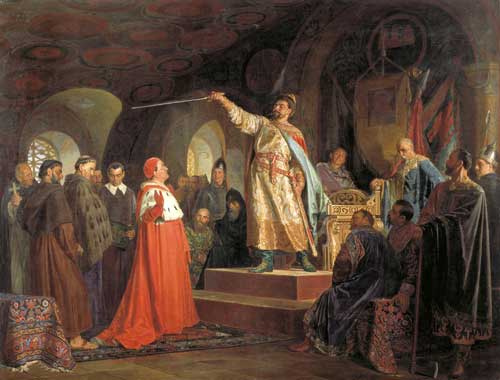 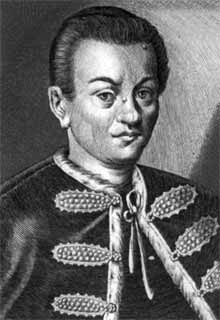 ИЗБРАНИЕ ВАСИЛИЯ ИВАНОВИЧА ШУЙСКОГО 1606-1610 ГГ
КРЕСТОЦЕЛОВАЛЬНАЯ ЗАПИСЬ
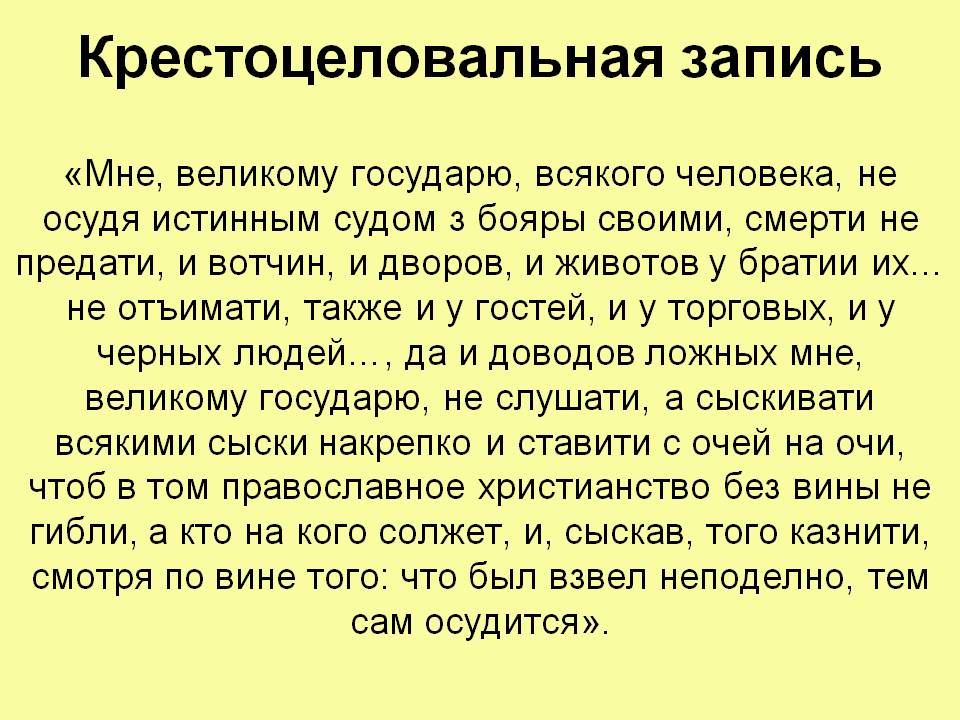 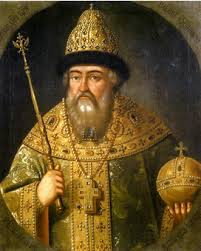 ВОССТАНИЕ  ИВАНА БОЛОТНИКОВА1606-1607 ГГ.
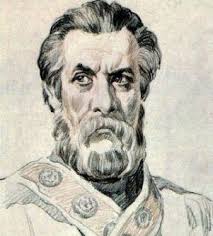 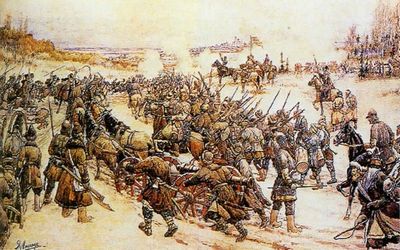 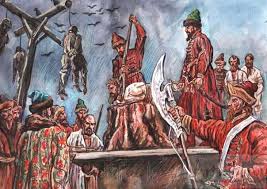 ПОЛЬСКАЯ ИНТЕРВЕНЦИЯ В РОССИЮ
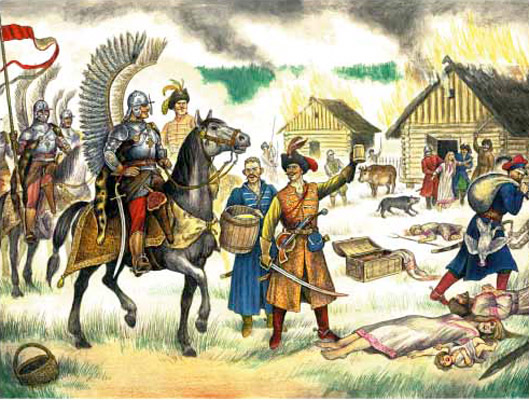 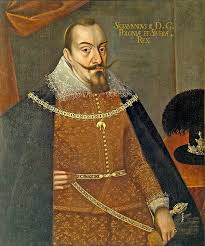 ЛЖЕДМИТРИЙ 2 – «ТУШИНСКИЙ ВОР»
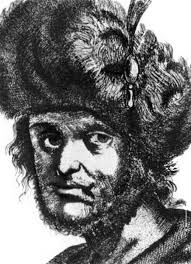 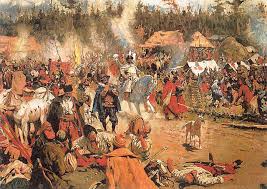 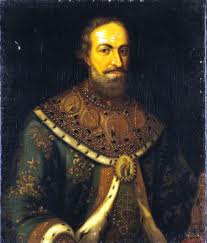 ПОБЕДИТЕЛЬ «ТУШИНСКОГО ВОРА»
МИХАИЛ ВАСИЛЬЕВИЧ СКОПИН-ШУЙСКИЙ
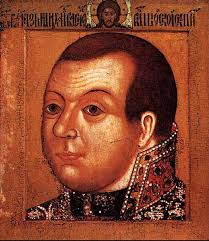 «СЕМИБОЯРЩИНА»
ДОГОВОР С ПОЛЬШЕЙ
РОЛЬ ПАТРАРХА ГЕРМОГЕНА
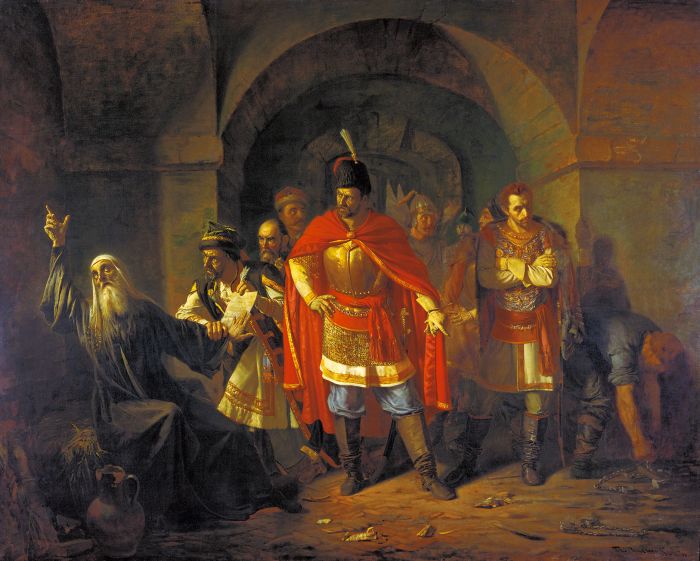 ПЕРВОЕ ОПОЛЧЕНИЕ, ВЕСНА 1611 Г.
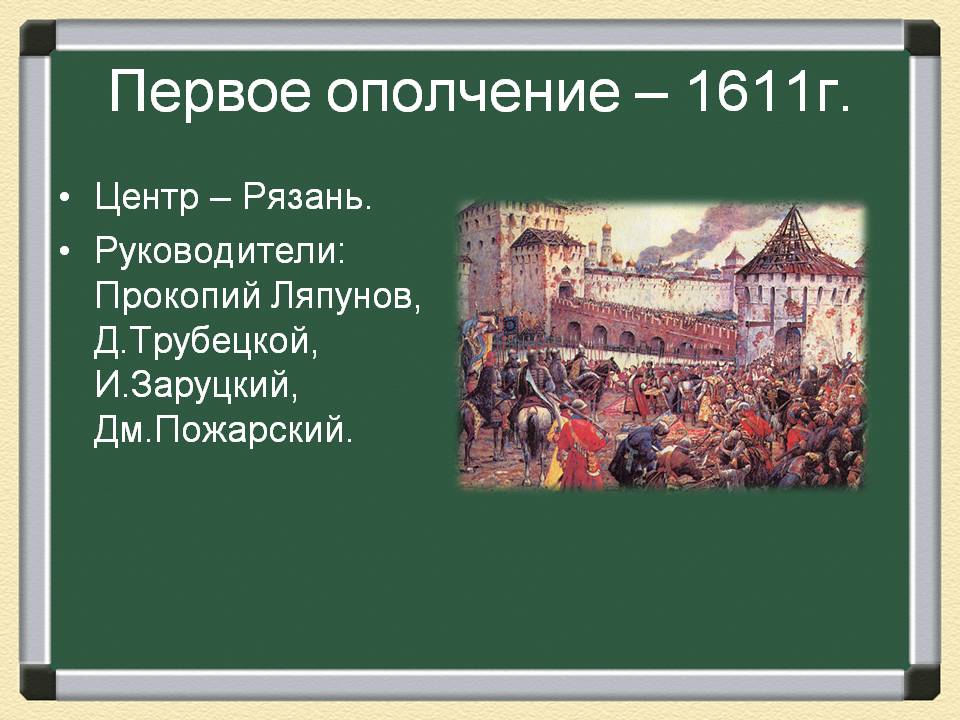 ВТОРОЕ ОПОЛЧЕНИЕ
КУЗЬМА МИНИН В НИЖНЕМ НОВГОРОДЕ
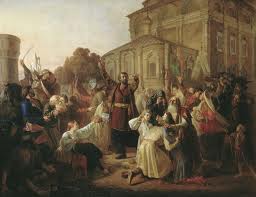 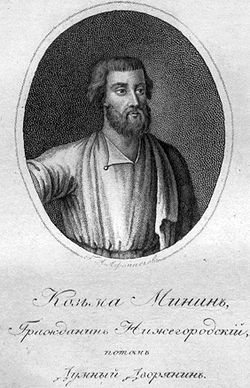 КНЯЗЬ Д.М.ПОЖАРСКИЙ
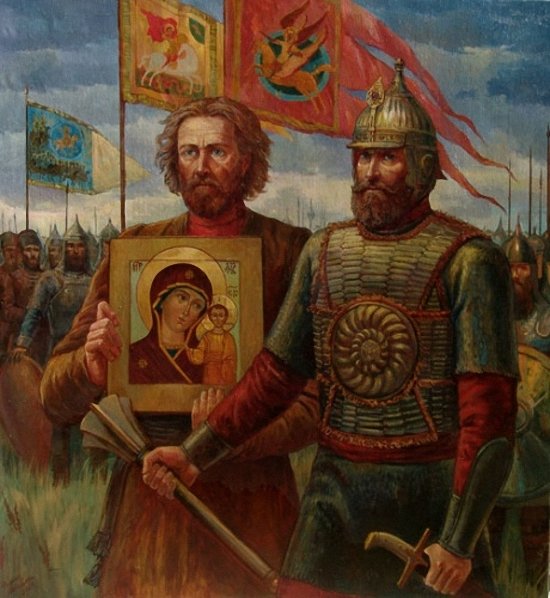 «СОВЕТ ВСЕЙ ЗЕМЛИ»
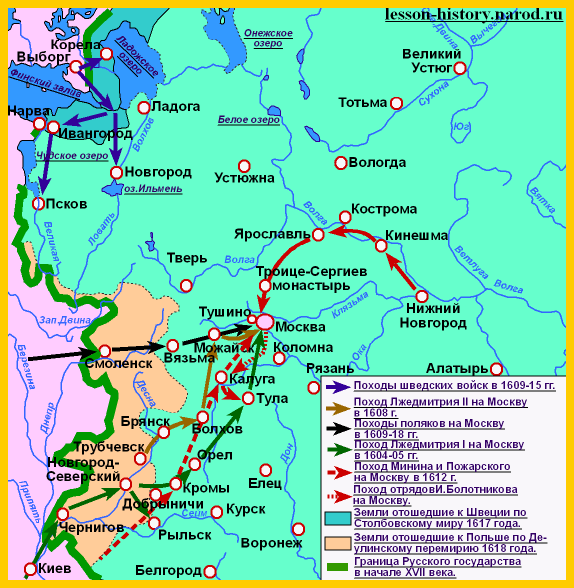 ЯРОСЛАВЛЬ
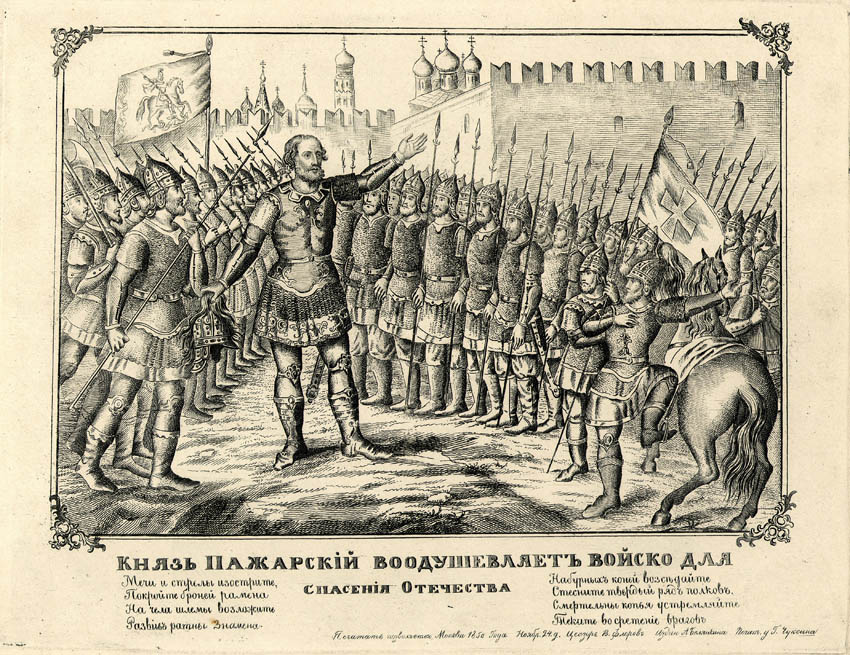 ОСВОБОЖДЕНИЕ МОСКВЫОСЕНЬ 1612 Г.
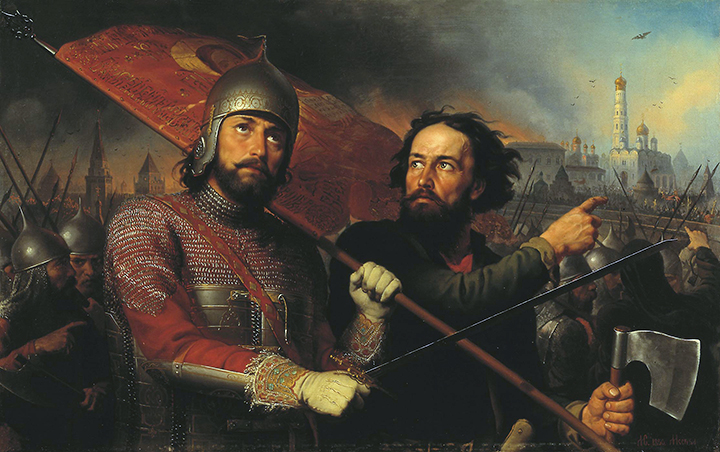 ЗЕМСКИЙ СОБОР ФЕВРАЛЬ 1613Г.
ИЗБРАНИЕ МИХАИЛА ФЕДОРОВИЧА РОМАНОВА
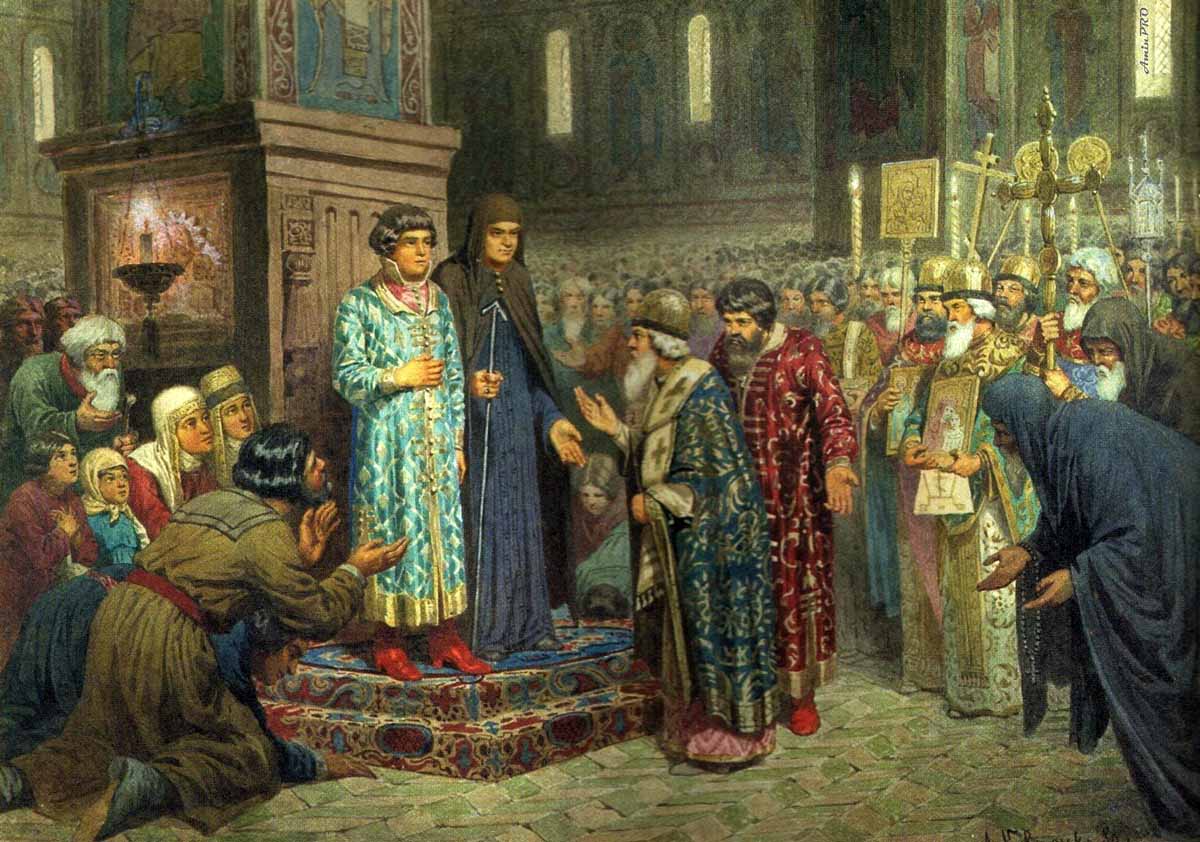 ПОДВИГ ИВАНА СУСАНИНА
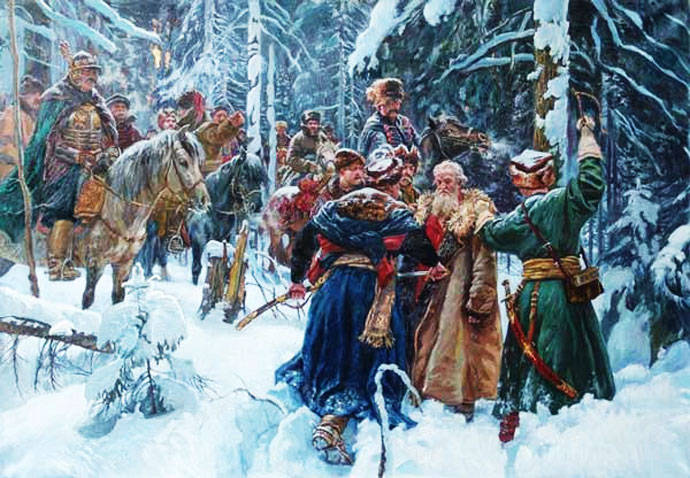